Laboratorio di progettazione tecnologica dell’architettura_aa.2024-25
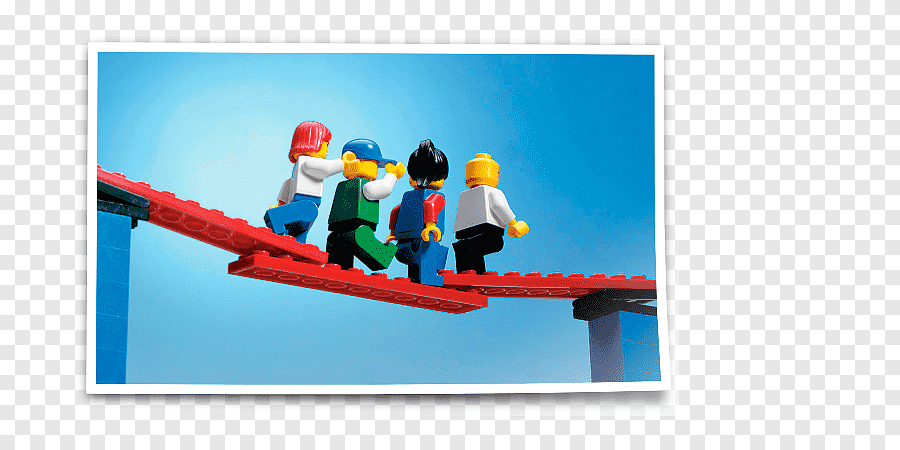 CONCETTI  E NOZIONI 
DI BASE
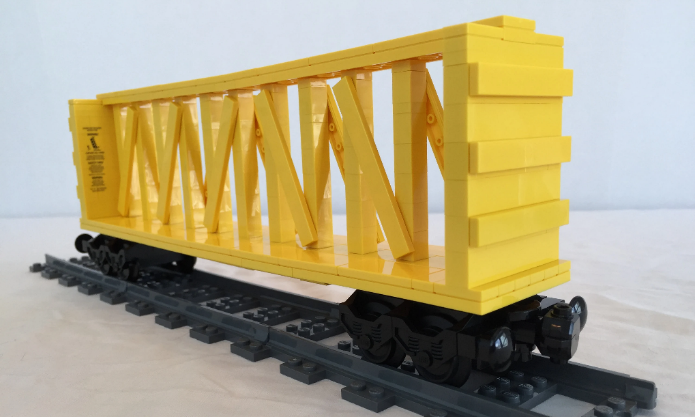 [Speaker Notes: Ascanio Vitozzi, 5 luglio 1596; Francesco Gallo, 1701 (mt 36 x 25 h 74)]
Laboratorio di progettazione tecnologica dell’architettura_aa.2024-25
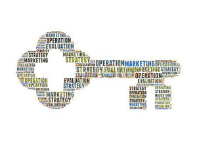 Concetti chiave: elementi fondamentali per capire come funzionano le costruzioni
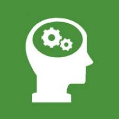 Nozioni di base: conoscenze minime per affrontare la progettazione per la costruzione
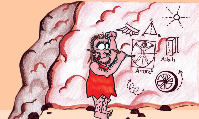 Problematiche progettuali: temi più rilevanti che investono la progettazione di un organismo edilizio per la sua realizzazione
Laboratorio di progettazione tecnologica dell’architettura_aa.2023-24
CONCETTI CHIAVE
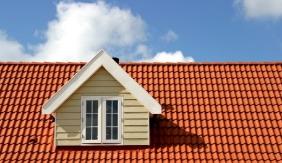 ELEMENTI DI FABBRICA
Unità tecnologiche
ELEMENTI DEL 
SISTEMA TECNOLOGICO
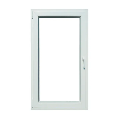 ELEMENTI COSTRUTTIVI FUNZIONALI
Elementi tecnici
ELEMENTI COSTRUTTIVI BASE
MATERIALI BASE
MATERIE PRIME
Laboratorio di progettazione tecnologica dell’architettura_aa.2024-25
CONCETTI CHIAVE
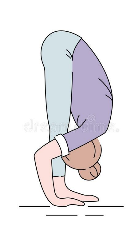 SOLLECITAZIONE-DEFORMAZIONE
TENSIONE INTERNA-SFORZO
RIGIDEZZA FLESSIONALE
CORPI
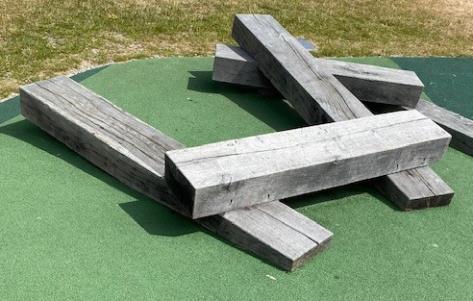 VINCOLO
SISTEMA MECCANICO
EQUILIBRIO
COMBINAZIONE 
DI CORPI
Laboratorio di progettazione tecnologica dell’architettura_aa.2024-25
NOZIONI DI BASE
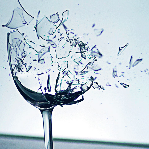 Proprietà fisiche
Proprietà chimiche
Proprietà meccaniche
Lavorabilità
MATERIALI
Corpo rigido – corpo elastico
Azioni sulle costruzioni
Sollecitazioni elementari
Sollecitazioni composte
Meccanismi di resistenza
ELEMENTI COSTRUTTIVI  
E LA LORO COMBINAZIONE IN SISTEMI
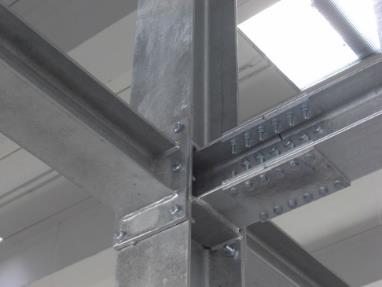 Laboratorio di progettazione tecnologica dell’architettura_aa.2024-25
CONCETTI CHIAVE
C
CORPO RIGIDO
È un sistema di punti materiali in cui, sotto l’azione di forze esterne,  le distanze relative tra i punti non cambiano
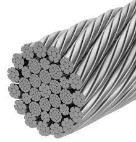 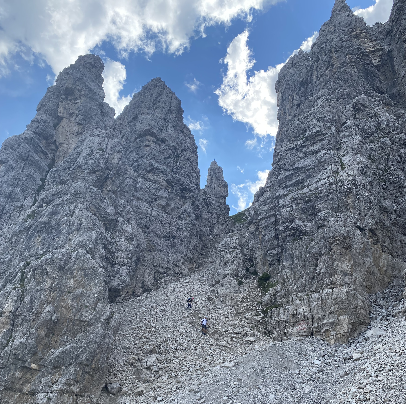 La definizione di corpo rigido si riferisce ad un solido ideale
 
Nella realtà, tutti i corpi si deformano, in funzione del materiale di cui sono fatti (modulo di elasticità)
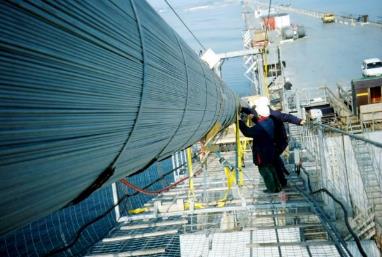 ma anche della loro massa e della sua distribuzione in rapporto al volume
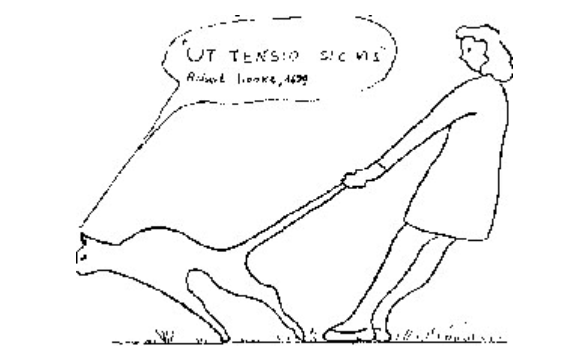 Laboratorio di progettazione tecnologica dell’architettura_aa.2024-25
NOZIONI DI BASE
C
CORPO
[def]
[def]
Ut tensio, sic vis
CORPO RIGIDO
CORPO ELASTICO
nell’accezione più generica, ciò che è costituito da materiale, in cui si individua un centro di massa, con una propria estensione volumica  nel quale la distanza tra due punti qualsiasi rimane costante
corpo che sottoposto a un’azione si deforma, ma che tende a riacquistare la sua configurazione originaria quando tale azione cessa
Laboratorio di progettazione tecnologica dell’architettura_aa.2024-25
CONCETTI CHIAVE
SOLLECITAZIONE e DEFORMAZIONE
ogni corpo soggetto ad un’azione si DEFORMA
non esiste il corpo perfettamente RIGIDO
Fase elastica – senza deformazione permanente
Fase plastica– deformazione permanente
deformazione unitaria
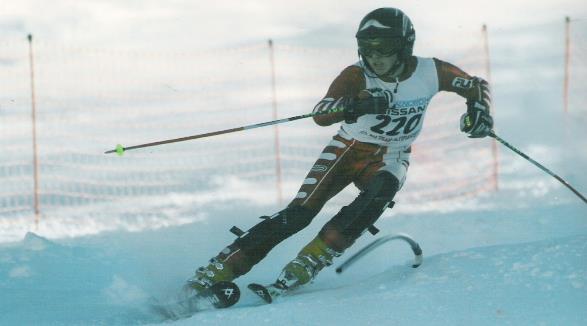 AZIONE ESTERNA -  peso proprio (P)
REAZIONI VINCOLARI -  R
DEFORMAZIONE-  freccia (f), ε
Laboratorio di progettazione tecnologica dell’architettura_aa.2024-25
CONCETTI CHIAVE
ESTERNO
AZIONE ESTERNA -  sollecitazione
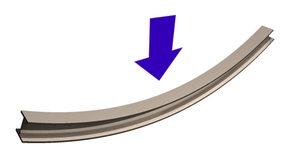 REAZIONI VINCOLARI -  R
DEFORMAZIONE -  variazione di forma del corpo e delle sue sezioni
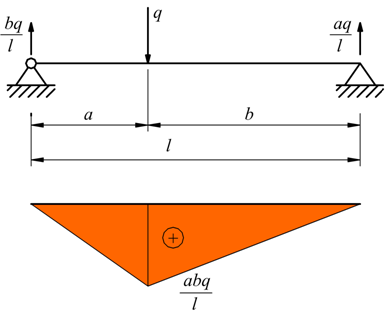 INTERNO
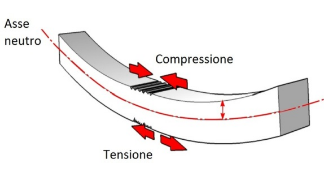 SOLLECITAZIONI APPLICATE SU AREA (forza applicata su ogni sezione del componente)
DIAGRAMMA DELLE TENSIONI 
(risposta della sezione)
Laboratorio di progettazione tecnologica dell’architettura_aa.2024-25
CONCETTI CHIAVE
SOLLECITAZIONE (azione) - ogni causa o insieme di cause esterne, capaci di sollecitare un corpo (indurre stati limite in una struttura_ NTC 2008) 

DEFORMAZIONE - è la variazione di forma dell’elemento causata dalle sollecitazioni esterne
[def]
[def]
TENSIONI INTERNE -  forze di reazione che nascono in ogni punto all’interno del materiale, tendenti ad opporsi alla deformazione
SFORZO  - forza per unità di superficie _ σ, τ
Laboratorio di progettazione tecnologica dell’architettura_aa.2024-25
R
CONCETTI CHIAVE
Laboratorio Costruzione dell’Architettura 1
Corso di ELEMENTI COSTRUTTIVI
AZIONE   - ogni causa o insieme di cause capace di indurre stati limite in una struttura 
sforzo  - inteso come forza per unità di superficie
DEFORMAZIONE - è la variazione di forma dell’elemento causata dalle sollecitazioni esterne
TENSIONI INTERNE -  forze di reazione che nascono in ogni punto all’interno del materiale, tendenti ad opporsi alla deformazione
RIGIDEZZA FLESSIONALE - capacità che ha un corpo di opporsi alla deformazione elastica provocata da una forza applicata
[def]
Laboratorio di progettazione tecnologica dell’architettura_aa.2024-25
R
CONCETTI CHIAVE
RIGIDEZZA FLESSIONALE
è una proprietà dell’elemento
è funzione della distribuzione della massa al suo interno (dipende dalla FORMA dell’elemento)
ELEMENTO PRIVO DI RIGIDEZZA FLESSIONALE---- CAVO
non è in grado di opporre resistenza a compressione, ma resiste a trazione
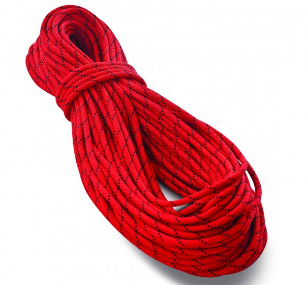 Laboratorio di progettazione tecnologica dell’architettura_aa.2024-25
CONCETTI CHIAVE
VINCOLO  - qualsiasi condizione che limita il moto di un corpo
SISTEMI MECCANICI - combinazione di elementi, vincoli e sollecitazioni. Possono essere ipostatici, isostatici, iperstatici se a secondo che i gradi di libertà siano maggiori, uguali o minori delle reazioni vincolari offerte
NUMERO ELEMENTI che concorrono a determinare lo schema del sistema
TIPO DI ELEMENTO (rigido o privo di rigidezza flessionale).
TIPO DI SOLLECITAZIONE prevalente (compressione, trazione, flessione), o il sistema di forze
Laboratorio di progettazione tecnologica dell’architettura_aa.2024-25
CONCETTI CHIAVE
La presenza di vincoli  permette la correlazione degli elementi, consentendo o impedendo  movimenti (gradi di libertà) attraverso l’azione un insieme di forze dette reazioni vincolari, che agiscono sulle particelle del sistema  limitandone il moto
INCASTRO
0 gradi di libertà
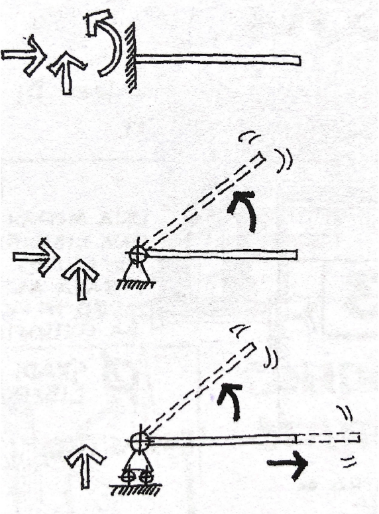 CERNIERA
1 grado di libertà
2 gradi di libertà
CARRELLO
Laboratorio di progettazione tecnologica dell’architettura_aa.2024-25
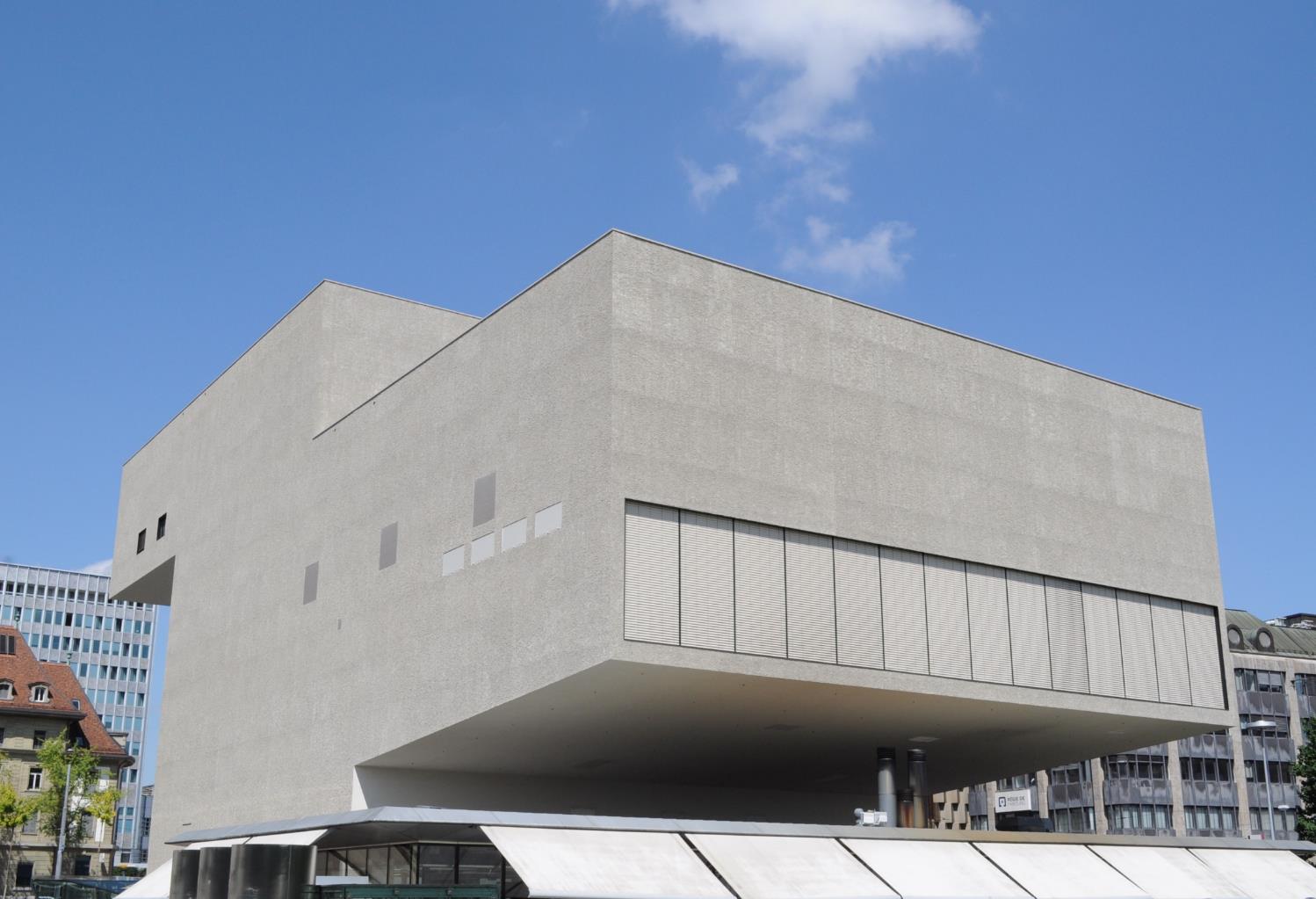 CONCETTI CHIAVE
EQUILIBRIO DEL SISTEMA
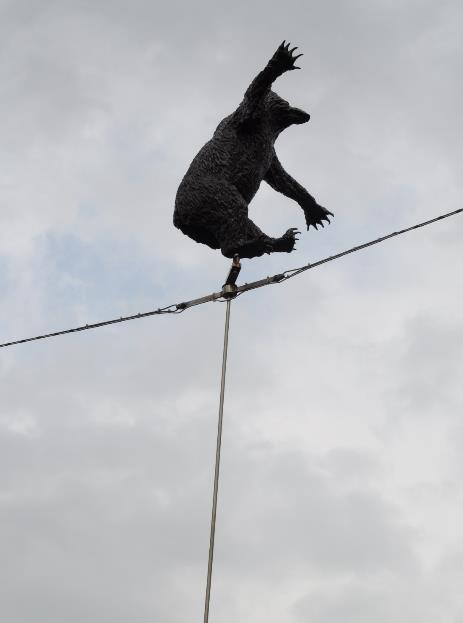 Equilibrio Esterno 
ancoraggi non devono cedere

=

Equilibrio Interno 
elemento deve resistere
Laboratorio di progettazione tecnologica dell’architettura_aa.2024-25
NOZIONI DI BASE
A
AZIONI SULLE COSTRUZIONI
MODO IN CUI SI ESERCITANO
INDIRETTE
variazioni temperatura 
deformazioni lente
cedimento di vincoli
DIRETTE
concentrate distribuite
DEGRADO
endogeno
esogeno
RISPOSTA STRUTTURALE
STATICHE
PSEUDO STATICHE
DINAMICHE
VARIAZIONI DI INTENSITA’ NEL TEMPO
PERMANENTI
peso proprio
peso sovrastrutture
spostamenti e deformazioni imposte
ECCEZIONALI
incendi
esplosioni
urti
impatti
SISMICHE
terremoti
VARIABILI
di lunga durata
di breve durata
Laboratorio di progettazione tecnologica dell’architettura_aa.2024-25
NOZIONI DI BASE
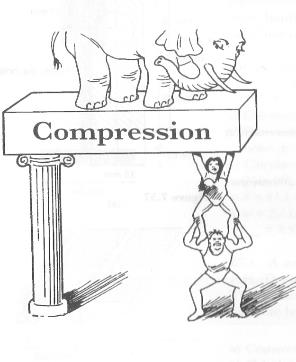 SOLLECITAZIONI ELEMENTARI
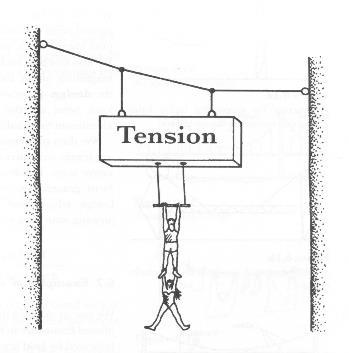 producono deformazioni di LUNGHEZZA
COMPRESSIONE
TRAZIONE
COMPRESSIONE c
tende ad avvicinare le parti costituenti il materiale
TRAZIONE t
tende ad allontanare le parti costituenti il materiale
Laboratorio di progettazione tecnologica dell’architettura_aa.2024-25
NOZIONI DI BASE
RESISTENZA ALLE SOLLECITAZIONI SEMPLICI
F
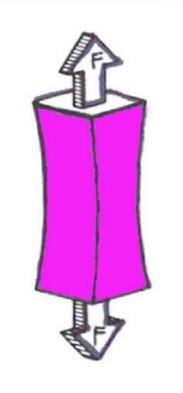 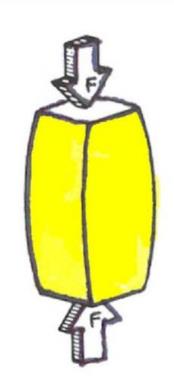 F
A
A
RESISTENZA A COMPRESSIONE
RESISTENZA A TRAZIONE
t = F/A
c = F/A
Laboratorio di progettazione tecnologica dell’architettura_aa.2024-25
NOZIONI DI BASE
SOLLECITAZIONI ELEMENTARI
producono deformazioni ANGOLARI
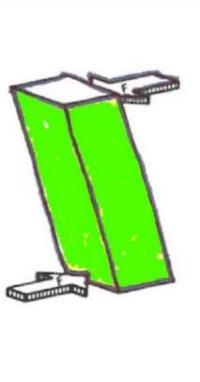 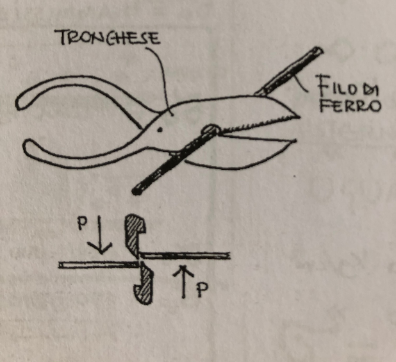 TAGLIO 
tende a far scorrere le parti l’una rispetto all’altra
Effetto combinato di una trazione e di una compressione ortogonali tra di loro
 e agenti a 45° dall’asse dell’elemento
Laboratorio di progettazione tecnologica dell’architettura_aa.2024-25
NOZIONI DI BASE
SOLLECITAZIONI ELEMENTARI
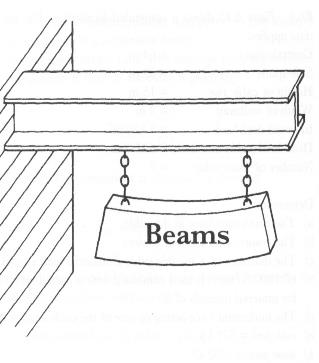 producono INCURVAMENTO
compressione
FLESSIONE
trazione
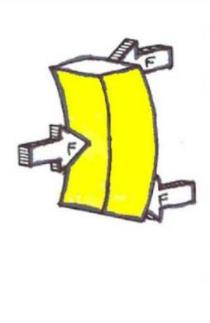 L’elemento è soggetto ad una coppia di forze giacente in un piano ortogonale ai suoi infiniti piani longitudinali, di cui TUTTI TRANNE UNO 
subiscono una variazione di lunghezza
Laboratorio di progettazione tecnologica dell’architettura_aa.2024-25
NOZIONI DI BASE
MF
MOMENTO FLETTENTE 
 entità dello sforzo che sollecita le singole sezioni
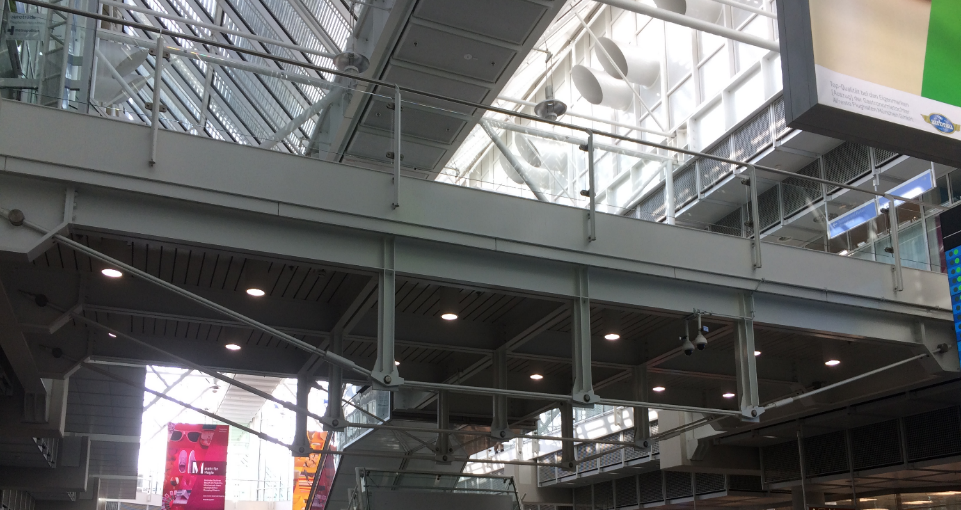 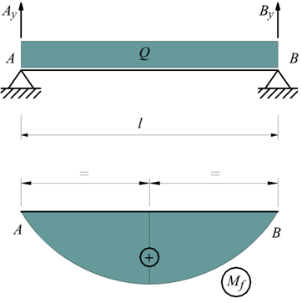 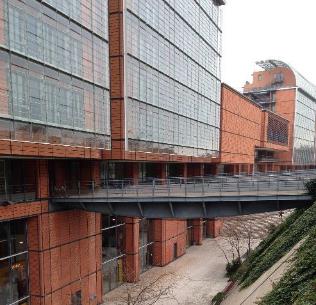 SEZIONE AD UNIFORME RESISTENZA
Forma ottimale dell’elemento: segue il diagramma dei momenti flettenti
Concentra il materiale dove c’è più bisogno 
momento massimo  ⁼  sezione più grande
Laboratorio di progettazione tecnologica dell’architettura_aa.2024-25
NOZIONI DI BASE
SOLLECITAZIONI COMPLESSE
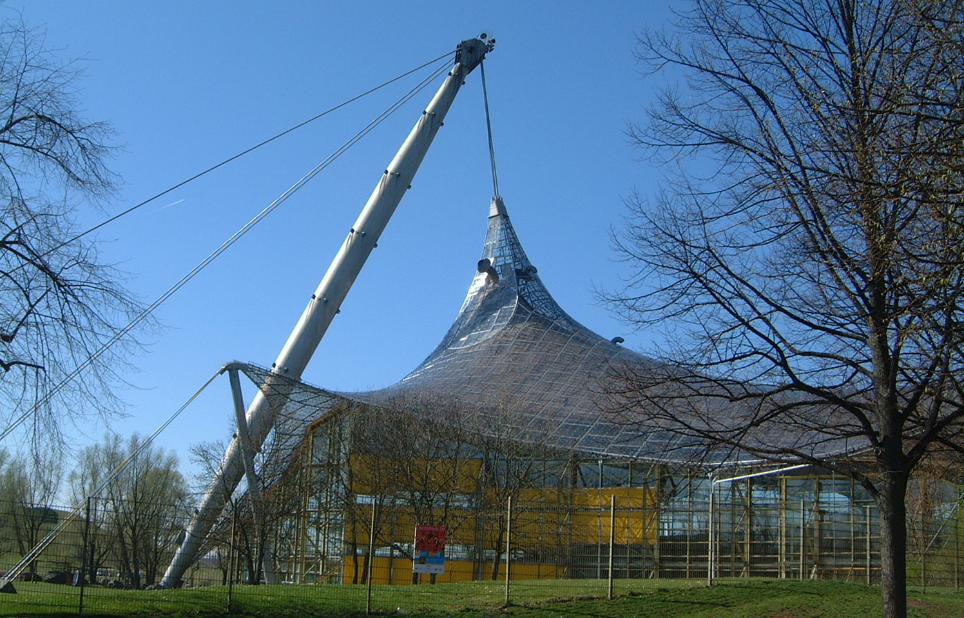 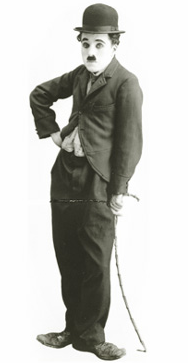 PRESSOFLESSIONE
elementi soggetti a carichi assiali e con sezioni  contemporaneamente tese e compresse
CARICO DI PUNTA = CARICO CRITICO
oltre cui si passa dalla compressione all’incurvamento
Eccentricità del carico
Disomogeneità dei materiali
Interessa gli elementi SNELLI  soggetti a pressione assiale
pilastri, puntoni
Forma ottimale dell’elemento: a uniforme resistenza,  a sezione cava e circolare (con massa resistente disposta a distanza grande dall’asse longitudinale)
Laboratorio di progettazione tecnologica dell’architettura_aa.2024-25
NOZIONI DI BASE
Laboratorio Costruzione dell’Architettura 1
Corso di ELEMENTI COSTRUTTIVI
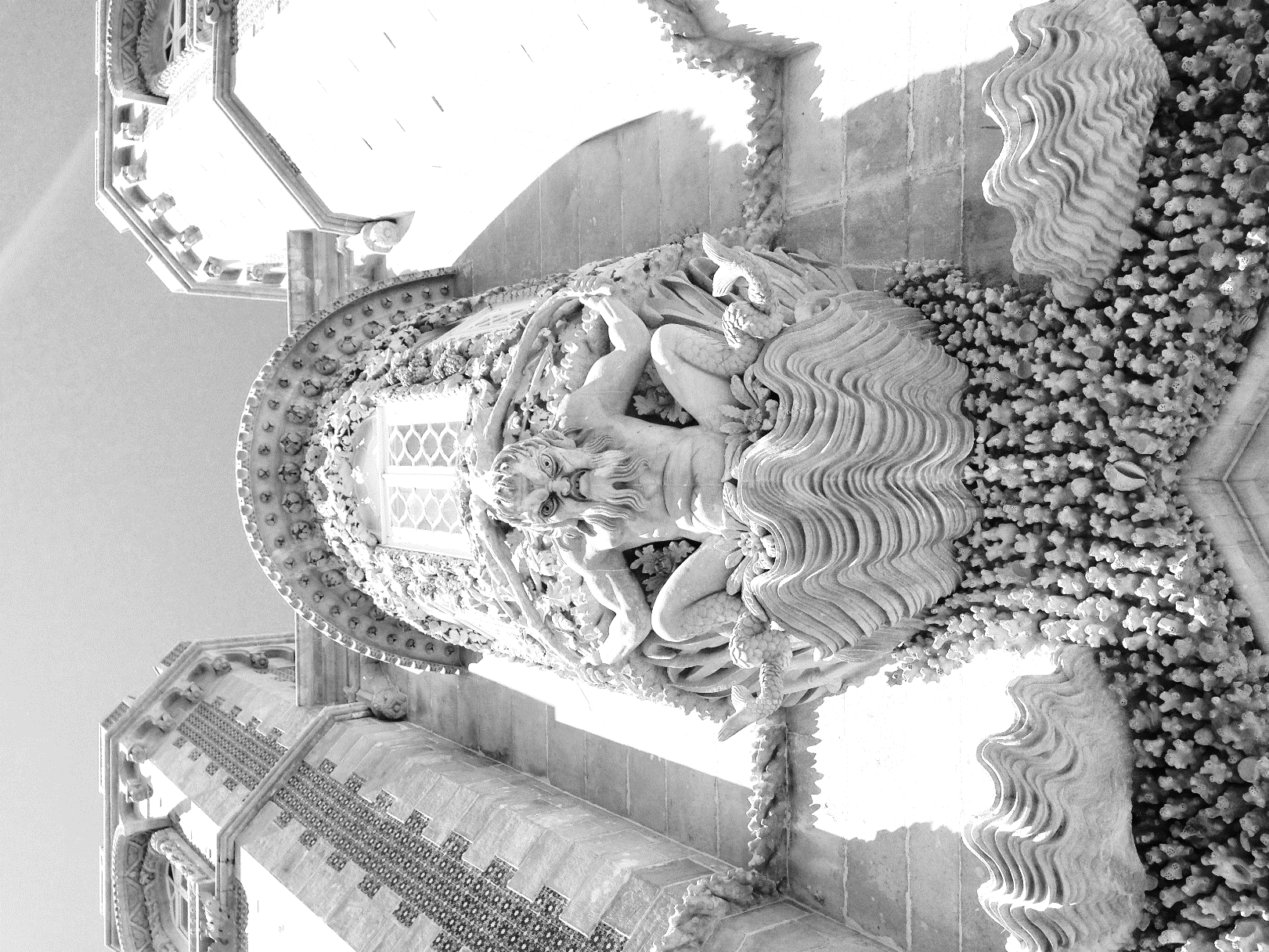 MECCANISMI DI RESISTENZA
Laboratorio di progettazione tecnologica dell’architettura_aa.2024-25
PROBLEMATICA PROGETTUALE
TRASMISSIONE A TERRA DEI CARICHI CHE AGISCONO 
SUL PIANO ORIZZONTALE
La trasmissione dei carichi in direzione ortogonale alla loro linea di azione determina la sollecitazione a FLESSIONE
DISPOSITIVI PROGETTUALI PER OPPORSI ALLA DEFORMAZIONE
Impiego di materiali resistenti a  TRAZIONE e COMPRESSIONE
Ricorso ad apparecchiature costruttive basate sull’impiego di componenti capaci di resistere a FLESSIONE
Ricorso ad apparecchiature costruttive basate sulla composizione di componenti capaci di resistere a TRAZIONE  e/o COMPRESSIONE
Laboratorio di progettazione tecnologica dell’architettura_aa.2024-25
NOZIONI DI BASE
MECCANISMI DI RESISTENZA
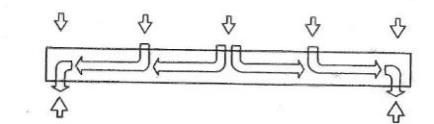 PER MASSA
rigidezza flessionale
flessione
TRAVE
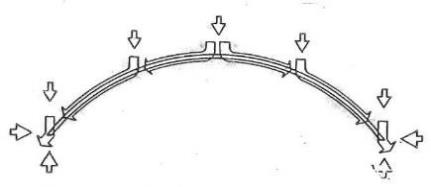 PER FORMA
Con rigidezza flessionale
compressione

senza rigidezza flessionale
trazione
ARCO
CAVO
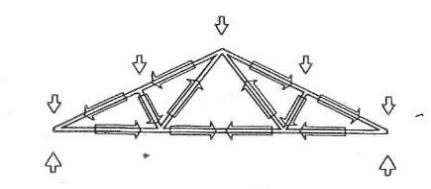 PER GEOMETRIA
massa trascurabile
compressione e trazione
ASTE RETICOLARI
Laboratorio di progettazione tecnologica dell’architettura_aa.2024-25
NOZIONI DI BASE
MATERIALI E LORO PROPRIETA’
origine e classificazioni
caratteristiche chimiche
caratteristiche fisiche
caratteristiche meccaniche
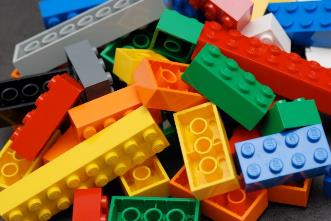 ELEMENTI COSTRUTTIVI E LORO FUNZIONE 

nomenclatura
realizzazione
comportamento in opera
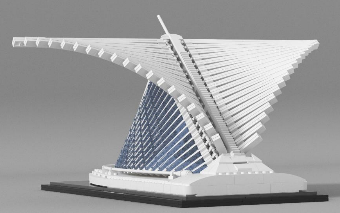 Laboratorio di progettazione tecnologica dell’architettura_aa.2024-25
Materiali e Architettura
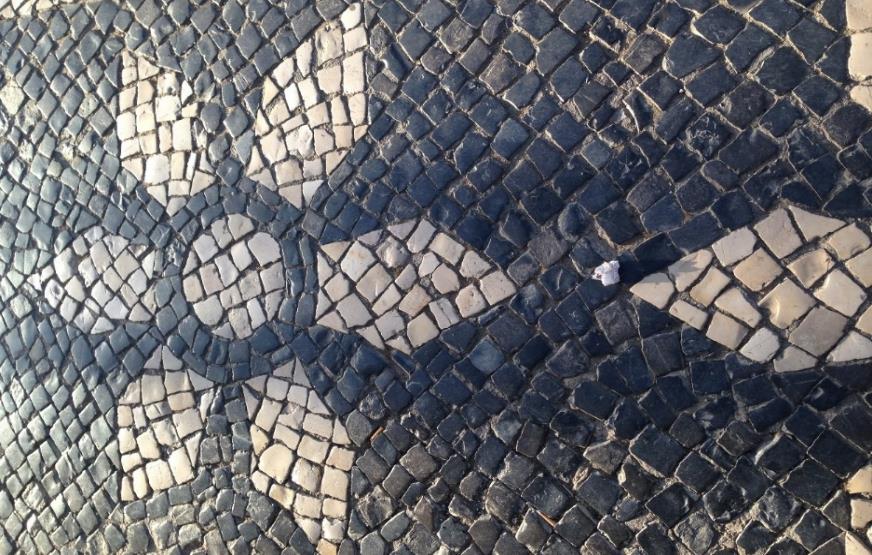 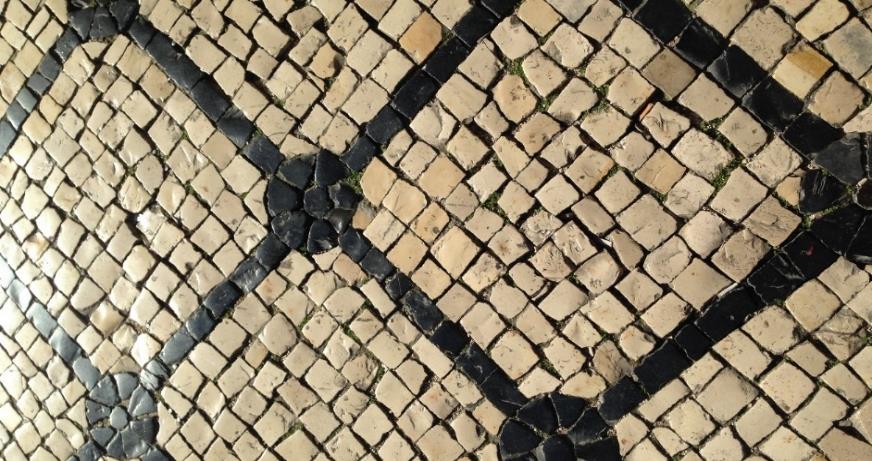 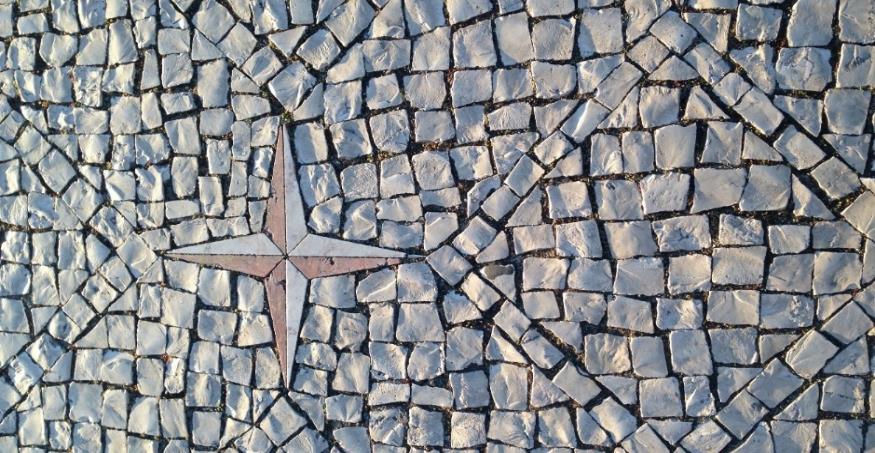 Laboratorio di progettazione tecnologica dell’architettura_aa.2024-25
Materiali e Architettura
Compito del  progettista è saper vedere la costruibilità dell'oggetto, attraverso una metodologia di lavoro  non  prefissabile a priori, ma che si costituisce di volta in volta in base agli obiettivi che si intendono  perseguire.
Elemento qualificante la costruibilità di un organismo edilizio sono le scelte tecniche che non sono entità autosufficienti e aprioristicamente definite  (come prodotti da «super market» da prelevare, da porre sul carrello-cestino e da impacchettare a formare casualmente il «menù» dell'operazione progetto-costruzione)
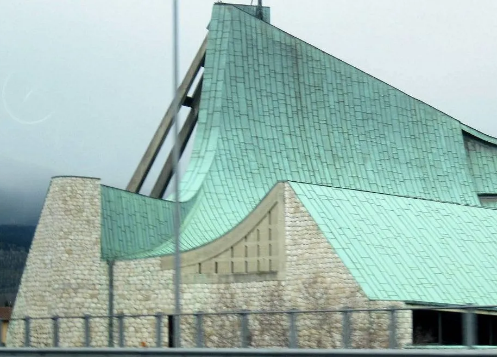 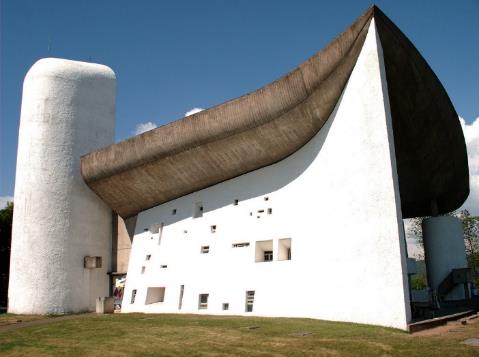 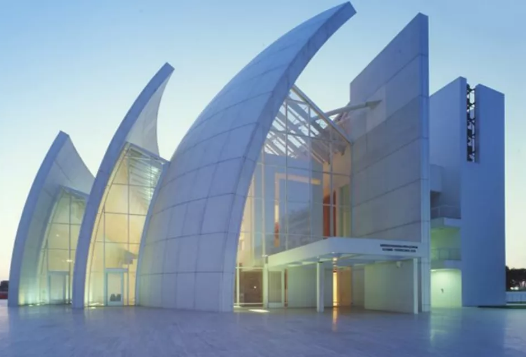 Laboratorio di progettazione tecnologica dell’architettura_aa.2024-25
Materiali e architettura
MATERIALE = ELEMENTO FONDAMENTALE PER LA COSTRUIBILITA’ DELL’IDEA
I materiali sono il principio base della trasformazione dell’ambiente fisico
MATERIALE = ARCHITETTURA IN POTENZA
Il materiale è un estremo nell’ambito  spazio-temporale in cui si muove il progettista
MATERIALE = ESPERIENZA SPAZIALE DELL’ARCHITETTURA
Fare architettura = esprimere la capacità di far coincidere l’idea che anima la concezione con la sostanza che rende possibile la sua costruzione

Costruire = rendere indissolubile il legame tra un’idea astratta con quella sostanza materiale che ne proporziona la costruzione
Laboratorio di progettazione tecnologica dell’architettura_aa.2024-25
NOZIONI DI BASE
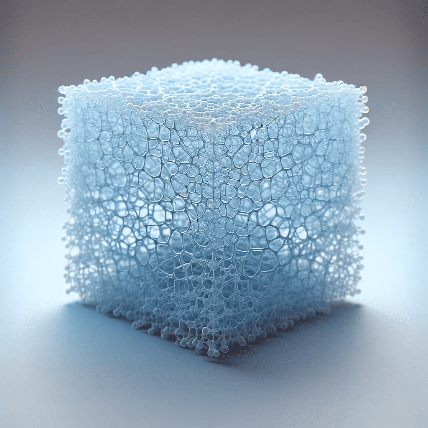 MATERIA
mater
nell’accezione più generica, ciò che costituisce tutti i corpi, la sostanza fisica che, assumendo forme diverse nello spazio, può essere oggetto di esperienza sensibile
MATERIALE
MATERIALE = MATERIA PRIMA
ogni componente dell’ambiente naturale atto a soddisfare i bisogni dell’uomo
CORPO RIGIDO
Non esiste un materiale principe
Tutto può essere usato per ottenere  specifiche soluzioni costruttive
nell’accezione più generica, ciò che è costituito da materiale, in cui si individua un centro di massa, con una propria estensione volumica  nel quale la distanza tra due punti qualsiasi rimane costante
Laboratorio di progettazione tecnologica dell’architettura_aa.2024-25
NOZIONI DI BASE
MATERIE PRIME PER L’EDILIZIA
tutte le materie che danno origine ad un materiale organizzato (MB,ECB)
[def]
CLASSIFICAZIONE IN BASE ALLA PRODUZIONE
NATURALI
reperibili direttamente in natura nella loro costituzione fisica e chimica
ARTIFICIALI
sono ottenute con processi di trasformazione chimici da materiali anche con diversa aggregazione e costituzione fisico-chimica
Laboratorio di progettazione tecnologica dell’architettura_aa.2024-25
NOZIONI DI BASE
MATERIE PRIME PER L’EDILIZIA
CLASSIFICAZIONE IN BASE ALLA STRUTTURA
METALLI		struttura cristallina, legami prevalentemente metallici
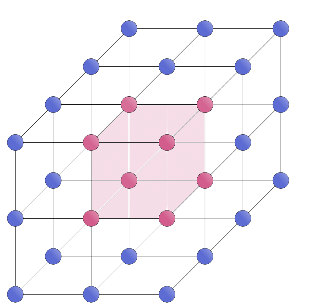 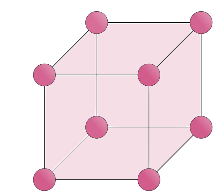 POLIMERI	struttura complessa non cristallina, legami covalenti e secondari
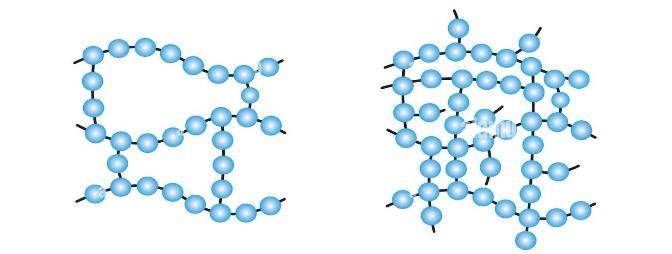 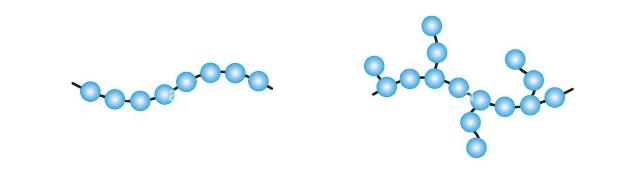 Laboratorio di progettazione tecnologica dell’architettura_aa.2024-25
NOZIONI DI BASE
MATERIE PRIME PER L’EDILIZIA
CLASSIFICAZIONE IN BASE ALLA STRUTTURA
COMPOSITI 	costituiti da più materiali appartenenti anche a classi diverse
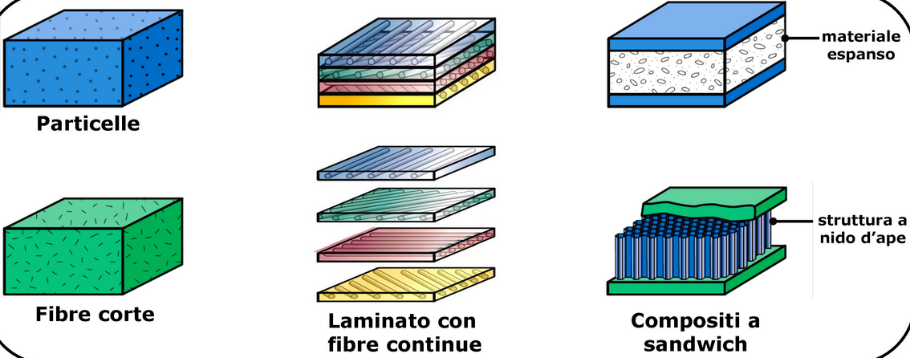 CERAMICI	struttura cristallina, amorfa, mista, legami ionici e covalenti
Laboratorio di progettazione tecnologica dell’architettura_aa.2024-25
NOZIONI DI BASE
MATERIE PRIME PER L’EDILIZIA
CLASSIFICAZIONE IN BASE ALLA NATURA
ORGANICI
origine BIOLOGICA (animale, vegetale)
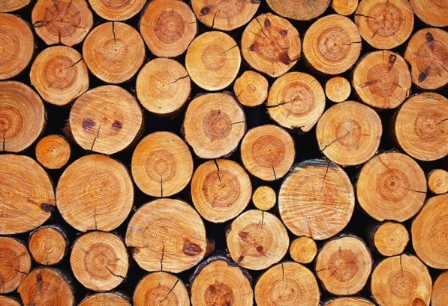 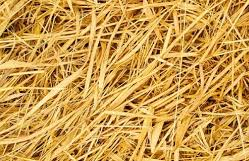 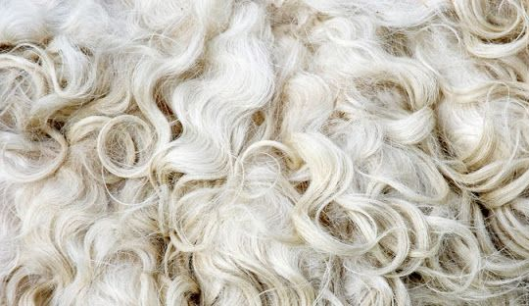 INORGANICI
a base minerale
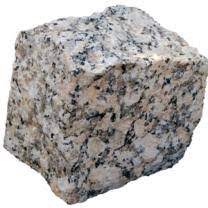 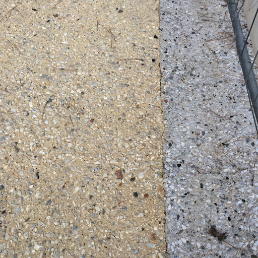 Laboratorio di progettazione tecnologica dell’architettura_aa.2024-25
NOZIONI DI BASE
MATERIE PRIME PER L’EDILIZIA
CLASSIFICAZIONE IN BASE ALLA COMPOSIZIONE CHIMICA
ELEMENTI  sostanze semplici non divisibili       
							METALLI - NON METALLI
COMPOSITI combinazione chimica con rapporto costante di due o più elementi
MISCELE   combinazione meccanica in qualsiasi proporzione variabile di due o 
                             più sostanze pure (elementi o compositi)
							OMOGENEE,ETEROGENEE
Laboratorio di progettazione tecnologica dell’architettura_aa.2024-25
NOZIONI DI BASE
MATERIALI E CAPACITA’ DI PRESTAZIONE
in rapporto a
LAVORABILITA’

ESIGENZE DI SICUREZZA

 ESIGENZE DI DURABILITA’

ESIGENZE DI COMFORT
Laboratorio di progettazione tecnologica dell’architettura_aa.2024-25
NOZIONI DI BASE
MATERIALI E CAPACITA’ DI PRESTAZIONE
LAVORABILITA’
capacità di sottostare a deformazioni plastiche senza giungere a rottura
[def]
DIPENDE DALLE CARATTERISTICHE FISICO-CHIMICHE
MALLEABILITA’
capacità di subire deformazioni prevalentemente da sforzi di compressione

DUTTILITA’
capacità di subire deformazioni prevalentemente da sforzi di trazione
[def]
[def]
Attitudine a taglio, perforazione, curvatura
Attitudine a subire trattamenti superficiali
Attitudine alle unioni con altri materiali (compatibilità meccanica)
Laboratorio di progettazione tecnologica dell’architettura_aa.2024-25
NOZIONI DI BASE
MATERIALI E CAPACITA’ DI PRESTAZIONE
SICUREZZA
capacità di garantire la resistenza meccanica e d’uso, 
in determinate condizioni di impiego
DIPENDONO DALLE CARATTERISTICHE MECCANICHE E DAI TRATTAMENTI NELLE LAVORAZIONI DI TRASFORMAZIONE
RESISTENZA A COMPRESSIONE/TRAZIONE/FLESSIONE/TAGLIO
RESISTENZA ALLE TEMPERATURE DI UTILIZZO, AGLI SBALZI TERMICI, ALL’AZIONE DELLA LUCE E DEL VENTO
RESISTENZA AL FUOCO
Reazione al fuoco, resistenza al fuoco e infiammabilità
Migliorabili attraverso lavorazioni secondarie o trattamenti fisico chimici
Laboratorio di progettazione tecnologica dell’architettura_aa.2024-25
NOZIONI DI BASE
MATERIALI E CAPACITA’ DI PRESTAZIONE
DURABILITA’
capacità di garantire il mantenimento del tempo dei livelli di prestazione 
assegnati in fase di progetto
DIPENDONO DALLE CARATTERISTICHE FISICHE E CHIMICHE E DALLE CONDIZIONI AMBIENTALI CUI SONO SOGGETTI
RESISTENZA ALLE TEMPERATURE DI UTILIZZO, AGLI SBALZI TERMICI, ALL’AZIONE DELLA LUCE E DEL VENTO
RESISTENZA ALL’AZIONE DEGLI AGENTI PATOGENI DI ORIGINE ORGANICA  E ANIMALE (funghi, muffe, insetti)
Migliorabili attraverso trattamenti superficiali  (coating, film protettivi)
Laboratorio di progettazione tecnologica dell’architettura_aa.2024-25
NOZIONI DI BASE
MATERIALI E CAPACITA’ DI PRESTAZIONE
COMFORT
capacità di garantire il mantenimento del tempo dei livelli di prestazione assegnati in fase di progetto per il conseguimento 
del benessere ambientale e la fruizione
DIPENDONO DALLE CARATTERISTICHE FISICHE E DALLE CONDIZIONI D’USO
GARANZIA DI TENUTA AI FLUIDI E AL CALORE
COMPORTAMENTO IN PRESENZA DI LIQUIDI
(imbibizione, resistenza alla diffusione del vapore, permeabilità all’acqua)
Migliorabili attraverso trattamenti
Migliorabili con combinazione di materiali